Fermi Feud
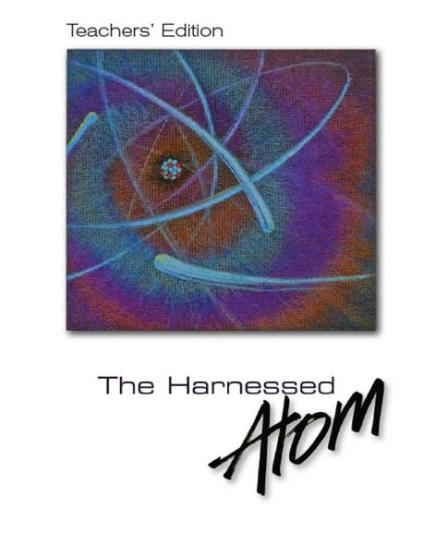 Fermi Feud
Power It Up!
Up & Atom
Everywhere
Let’s Split!
Shocking!

S
Q $100
Q $100
Q $100
Q $100
Q $100
Q $200
Q $200
Q $200
Q $200
Q $200
Q $300
Q $300
Q $300
Q $300
Q $300
Q $400
Q $400
Q $400
Q $400
Q $400
Q $500
Q $500
Q $500
Q $500
Q $500
Final Feud
Shocking! for $100 – Question
This is energy in action
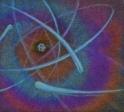 Click this symbol to return to categories
Shocking! for $100 – Answer
What is kinetic energy?
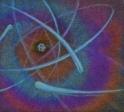 Shocking! for $200 – Question
Gases that change Earth’s climate that come from making electricity by burning fossil fuels
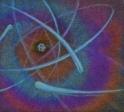 Shocking! for $200 – Answer
What are greenhouse gases?
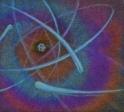 Shocking! for $300 –Question
The flow of electrons
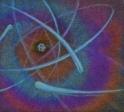 Shocking! for $300 – Answer
What is electricity?
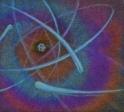 Shocking! for $400 –Question
At many kinds of power plants
it is used to turn the blades of a 
turbine
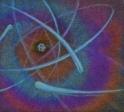 Shocking! for $400 –Answer
What is steam?
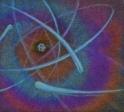 Shocking! for $500 – Question
Nuclear energy is used 
to make this percent of
electricity in the U.S.
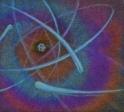 Shocking! for $500 – Answer
What is 20 %?
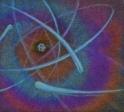 Up & Atom for $100 – Question
These are made of protons, electrons, and neutrons
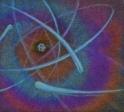 Up & Atom for $100 – Answer
What are atoms?
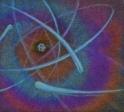 Up & Atom for $200 – Question
The dense bundle at the 
center of an atom
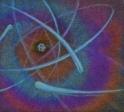 Up & Atom for $200 – Answer
What is the nucleus?
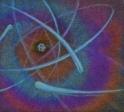 Up & Atom for $300 – Question
The part of the atom that has
a positive (+) electrical charge
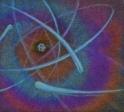 Up & Atom for $300 – Answer
What is the proton?
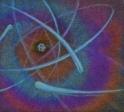 Up & Atom for $400 – Question
These orbit (circle) the
nucleus in a cloud
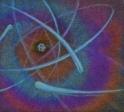 Up & Atom for $400 – Answer
What are electrons?
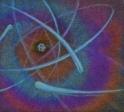 Up & Atom for $500 – Question
The part of the atom that
has no electrical charge
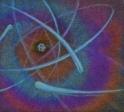 Up & Atom for $500 – Answer
What is a neutron?
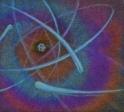 It’s Everywhere for $100 - Question
High energy that can 
knock electrons from 
atoms or molecules
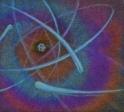 It’s Everywhere for $100 - Answer
What is ionizing radiation?
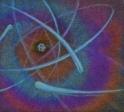 It’s Everywhere for $200 -Question
Light, microwaves, radio
and TV waves are examples
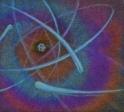 It’s Everywhere for $200 - Answer
What is non-ionizing
radiation?
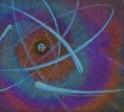 It’s Everywhere for $300 -Question
Radiation that is pure
energy with no mass
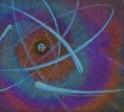 It’s Everywhere for $300 - Answer
What is gamma radiation?
(or What are gamma rays?)
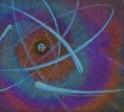 It’s Everywhere for $400 -Question
A rule for limiting your
exposure to radiation is
summarized by these
three words
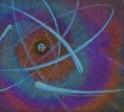 It’s Everywhere for $400 -Answer
What are Time, Distance,
and Shielding?
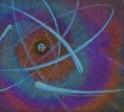 It’s Everywhere for $500 -Question
Radiation from rocks, 
cosmic rays, radon, and
your own body
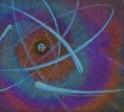 It’s Everywhere for $500 - Answer
What is background 
radiation?
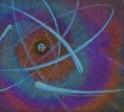 Let’s Split! for $100 – Question
The process of splitting
atoms to release large
amounts of energy
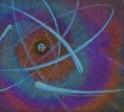 Let’s Split! for $100 – Answer
What is fission?
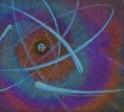 Let’s Split! for $200 –Question
The fuel at a nuclear 
power plant is this 
isotope of uranium
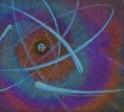 Let’s Split! for $200 – Answer
What is uranium-235?
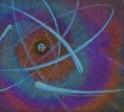 Let’s Split! for $300 – Question
A chain reaction occurs
when these particles hit
and split millions of U-235
atoms
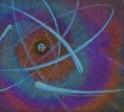 Let’s Split! for $300 – Answer
What are neutrons?
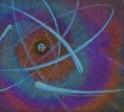 Let’s Split! for $400 – Question
This form of fuel is equal to
1 ton of coal, 3 barrels of oil,
or 2-1/2 tons of wood
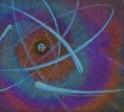 Let’s Split! for $400 –Answer
What is a uranium fuel
pellet?
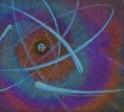 Let’s Split! for $500 –Question
This process increases the
amount of U-235 from 1 to 
at least 3 percent for power
plant fuel
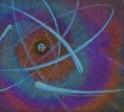 Let’s Split! for $500 – Answer
What is enrichment?
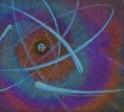 Power It Up! for $100 –Question
Fission takes place here
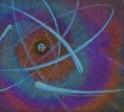 Power It Up! For $100 –Answer
What is the reactor?
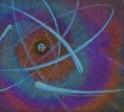 Power It Up! for $200 –Question
The heat from fission converts
water from a liquid phase to
this gaseous phase
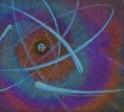 Power It Up! for $200 –Answer
What is steam?
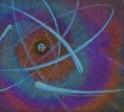 Power It Up! for $300 -  Question
Steam turns its blades
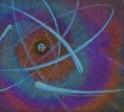 Power It Up! for $300 –Answer
What is the turbine?
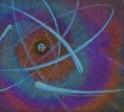 Power It Up! for $400 –Question
Spent fuel becomes less
radioactive over time
due to this process
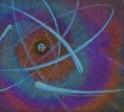 Power It Up! for $400 – Answer
What is radioactive decay?
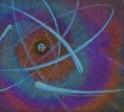 Power It Up! for $500 – Question
This type of facility deep
beneath the Earth’s surface
in stable rock can isolate spent
fuel for thousands of years
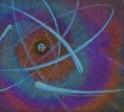 Power It Up! for $500 – Answer
What is a geologic repository?
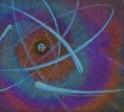 Final Feud for $1000
The source of one half of the 
exposure to radiation each year 
for the average American
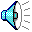 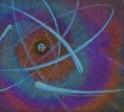 Final Feud Answer
What is natural background radiation?
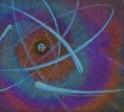